การดำเนินโครงการ
ประหยัดพลังงานกับ
บริษัทจัดการพลังงาน (ESCO.)
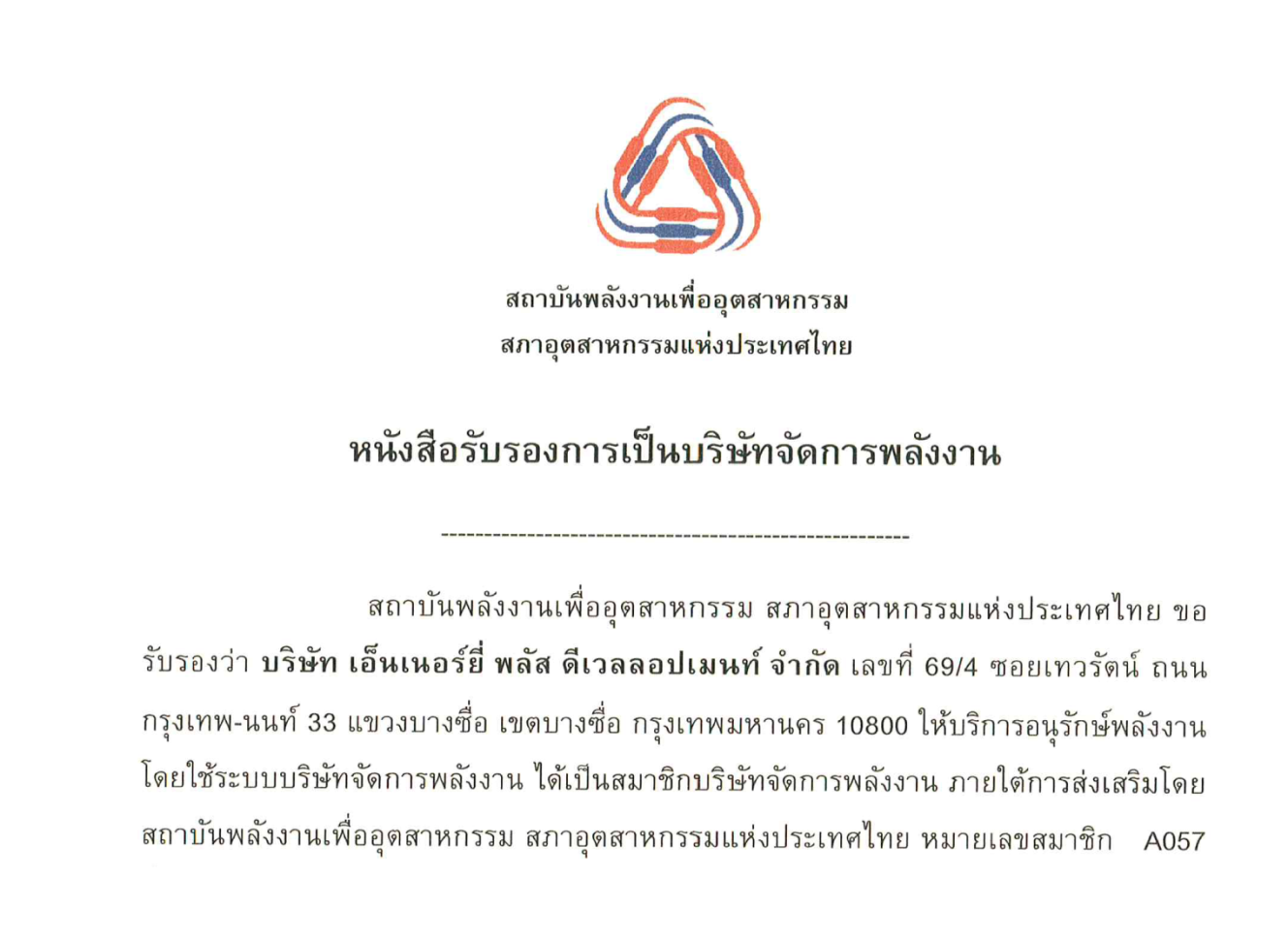 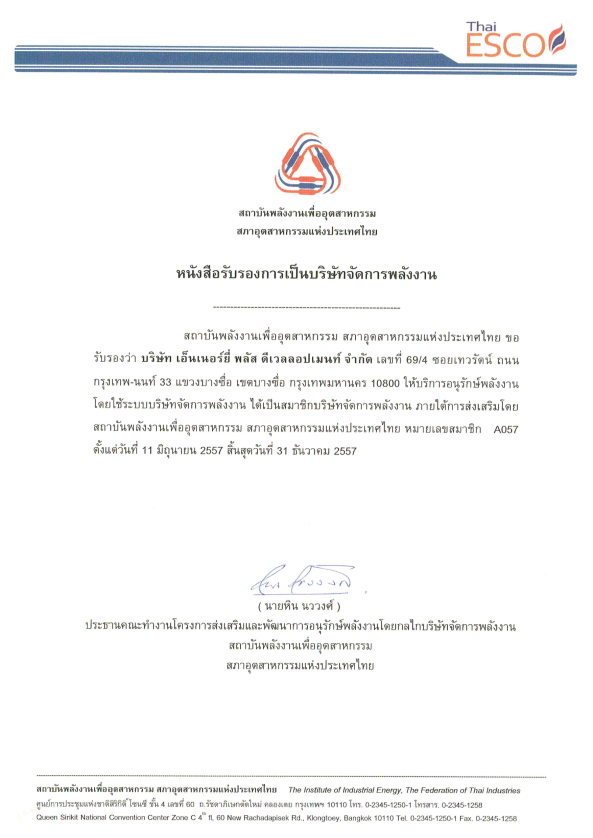 สามารถดูรายละเอียดเพิ่มเติมได้ที่ :  http://www.thaiesco.org/
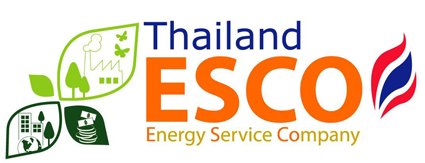 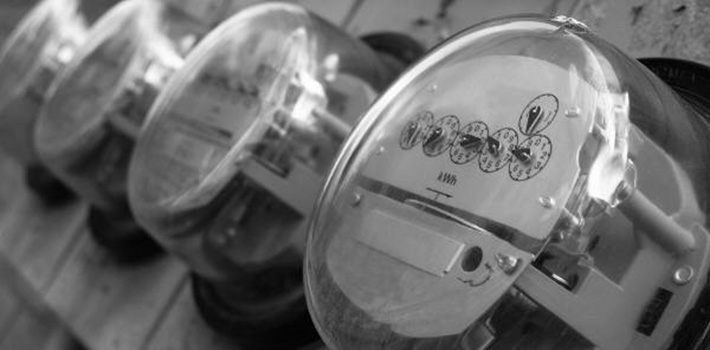 นิยามบริษัทจัดการพลังงาน
บริษัทจัดการพลังงาน  คือ บริษัทที่ทำธุรกิจให้บริการในด้านการอนุรักษ์พลังงาน และพลังงานทดแทน ครบวงจร
การบริการครอบคลุมถึง  บริหารโครงการ จัดหาแหล่งเงินทุน เสนอมาตรการประหยัดพลังงาน วิเคราะห์การใช้พลังงาน ติดตั้งอุปกรณ์ประหยัดพลังงาน รับประกันคุณภาพอุปกรณ์ประหยัดพลังงาน
การดำเนินงานของ ESCO ต้องมี  
          สัญญารับประกันผลการประหยัด หลังดำเนินมาตรการ (EPC)
          กระบวนการตรวจวัดและพิสูจน์ผลการดำเนินการ (M&V) โดยหน่วยงานกลาง
ตัวอย่าง “หนังสือสัญญารับประกันผลประหยัด” (EPC)
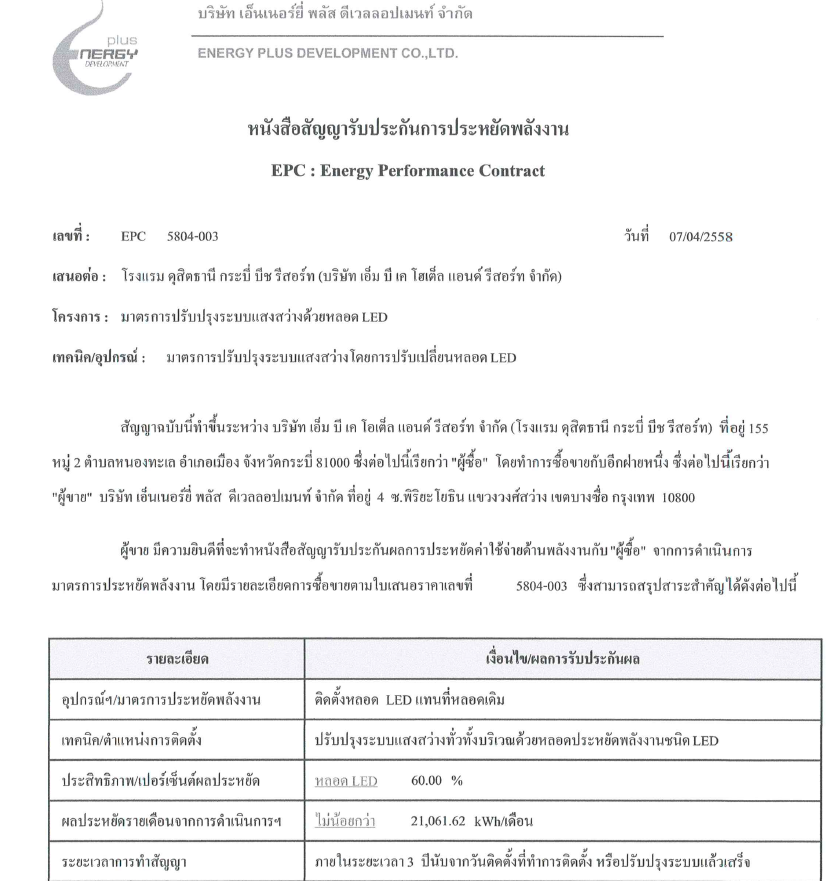 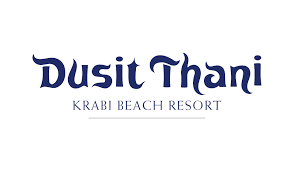 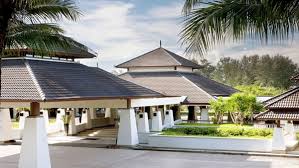 ตัวอย่าง “หนังสือสัญญารับประกันผลประหยัด” (EPC)
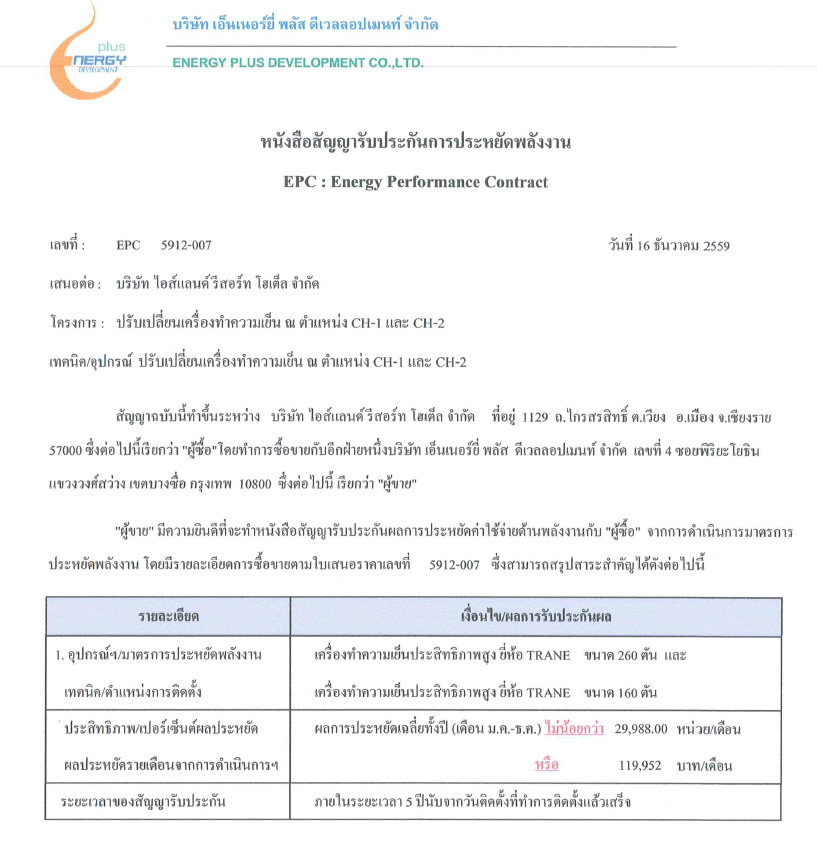 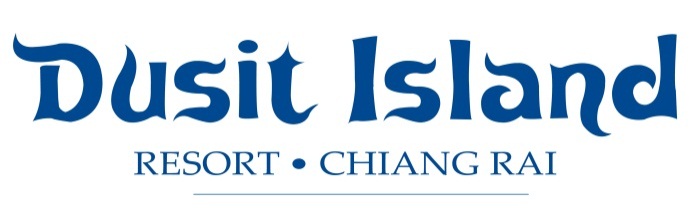 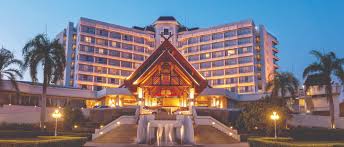 ค่าใช้จ่ายไฟฟ้า “ ใบแจ้งค่าไฟฟ้า ”
ค่าใช้จ่ายไฟฟ้ารายเดือน
[  พลังงานไฟฟ้า(kWh)   x  อัตราค่าไฟฟ้า  ] + ค่าปรับ + ค่าบริการ
พลังงานไฟฟ้า (kWh)
กำลังไฟฟ้า (kW)     x      ชั่วโมงการใช้งาน (ต่อเดือน)
กำลังไฟฟ้า (kW)
แรงดันไฟฟ้า (V)     x    กระแสไฟฟ้า (I)    x เพาว์เวอร์แฟคเตอร์ (PF)  x  1.732
ประมาณการผลการประหยัด ก่อน ตั้งอุปกรณ์ประหยัดพลังงาน
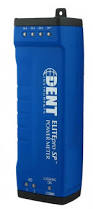 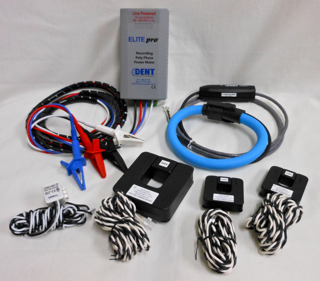 ติดตั้งบันทึกข้อมูลการใช้พลังงานไฟฟ้า
ทุกๆ 15 นาที ด้วยเครื่องตรวจวัดพลังงาน
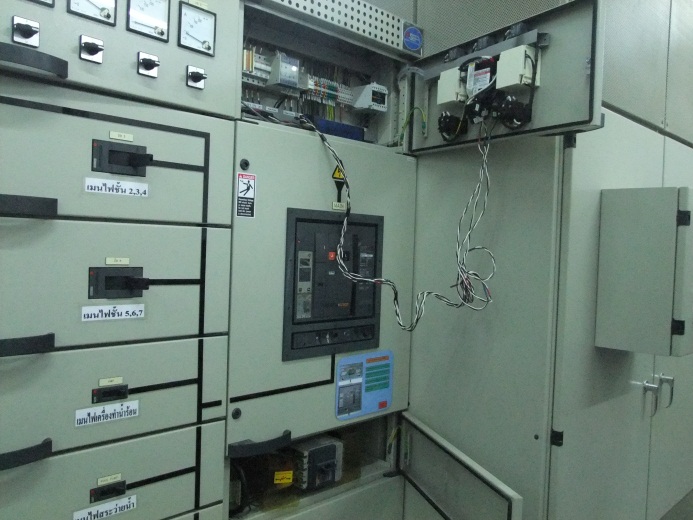 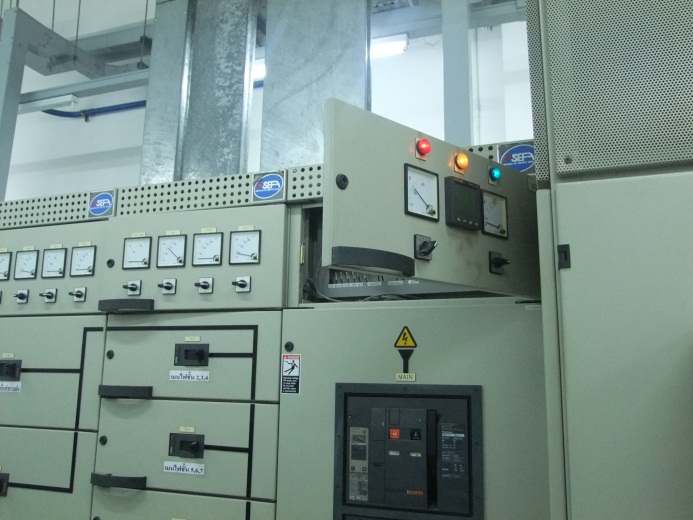 กราฟตรวจวัด ระดับแรงดันไฟฟ้า ตู้ MDB.Tr.
กราฟตรวจวัด กระแสไฟฟ้า ตู้ MDB.Tr.
กราฟตรวจวัด กำลังไฟฟ้า ตู้ MDB.Tr.
ขอบเขตการนำเสนอมาตรการประหยัดพลังงาน
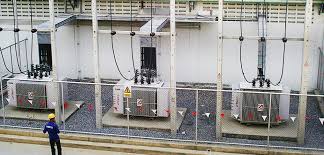 EPC 5-10%
ระบบแหล่งจ่ายไฟฟ้า
ระบบปรับอากาศ
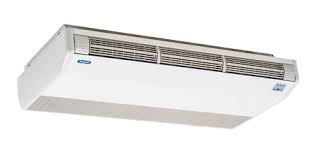 EPC 25%
เครื่องปรับอากาศแบบแยกส่วน
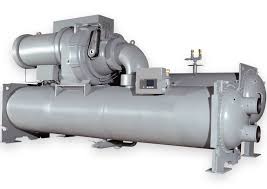 เครื่องทำน้ำเย็นแบบรวมศูนย์
EPC 30%
ขอบเขตการนำเสนอมาตรการประหยัดพลังงาน
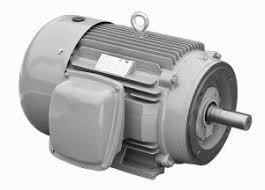 EPC 10%
ระบบมอเตอร์ไฟฟ้า
Premium High Efficiency Motor (IE.3)
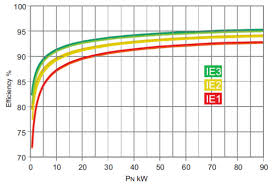 ขอบเขตการนำเสนอมาตรการประหยัดพลังงาน
ระบบมอเตอร์ไฟฟ้า
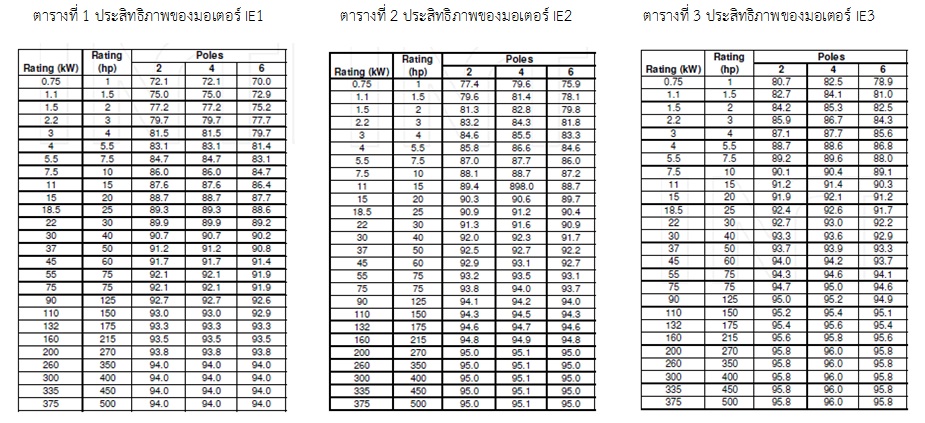 ค่าใช้จ่ายไฟฟ้า “ ใบแจ้งค่าไฟฟ้า ”
ค่าใช้จ่ายไฟฟ้ารายเดือน
[  พลังงานไฟฟ้า(kWh)   x  อัตราค่าไฟฟ้า  ] + ค่าปรับ + ค่าบริการ
พลังงานไฟฟ้า (kWh)
กำลังไฟฟ้า (kW)     x      ชั่วโมงการใช้งาน (ต่อเดือน)
กำลังไฟฟ้า (kW)
แรงดันไฟฟ้า (V)     x    กระแสไฟฟ้า (I)    x เพาว์เวอร์แฟคเตอร์ (PF)  x  1.732
ขอบเขตการนำเสนอมาตรการประหยัดพลังงาน
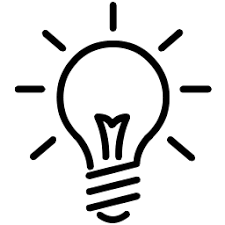 EPC 50%
ระบบแสงสว่าง
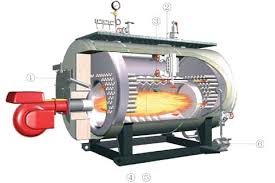 ระบบความร้อน
EPC 30%
ผลิตไอน้ำ (บอยเลอร์)
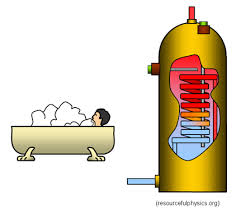 ผลิตน้ำร้อน
EPC 40%
การพิสูจน์ ผลประหยัดจากการ ติดตั้งและใช้งาน
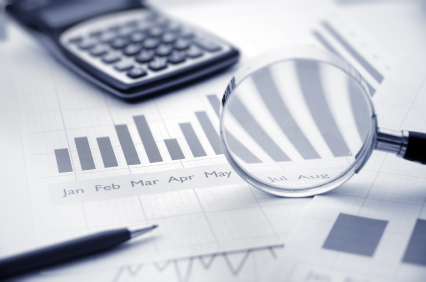 Measurement & Verification  (M&V)
การพิสูจน์ ผลประหยัดจากการ ติดตั้งและใช้งาน
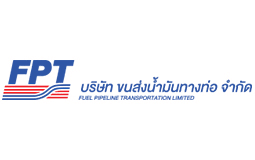 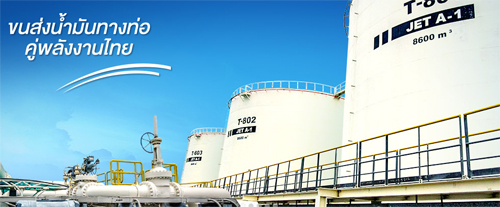 การพิสูจน์ ผลประหยัดจากการ ติดตั้งและใช้งาน
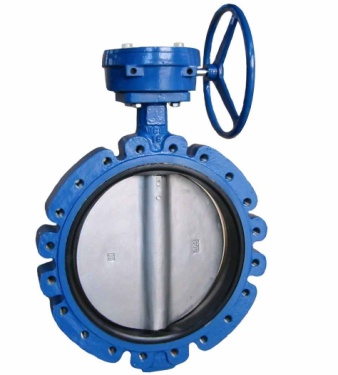 ก่อนปรับปรุง
Ball Valve : Open 50%
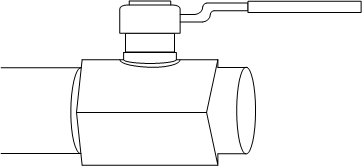 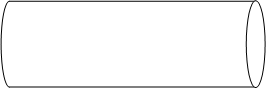 200 Bar
200 Bar
100 Bar
หลังปรับปรุง
Ball Valve : Open 100%
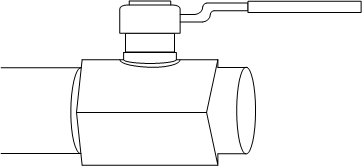 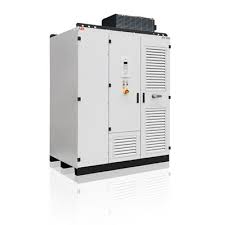 100 Bar
100 Bar
การพิสูจน์ ผลประหยัดจากการ ติดตั้งและใช้งาน
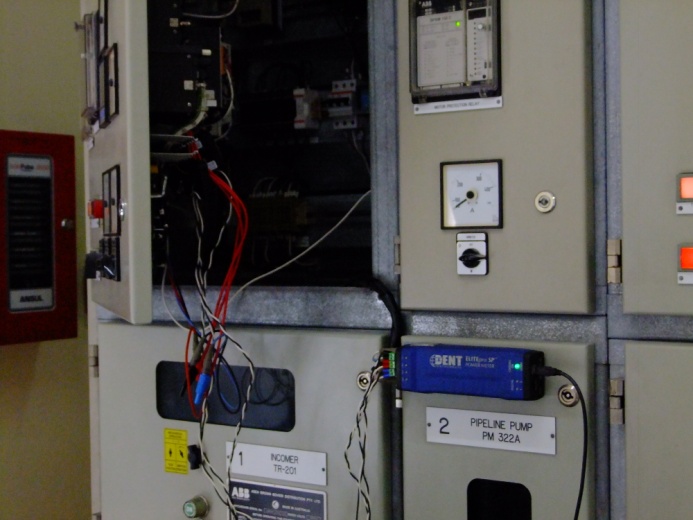 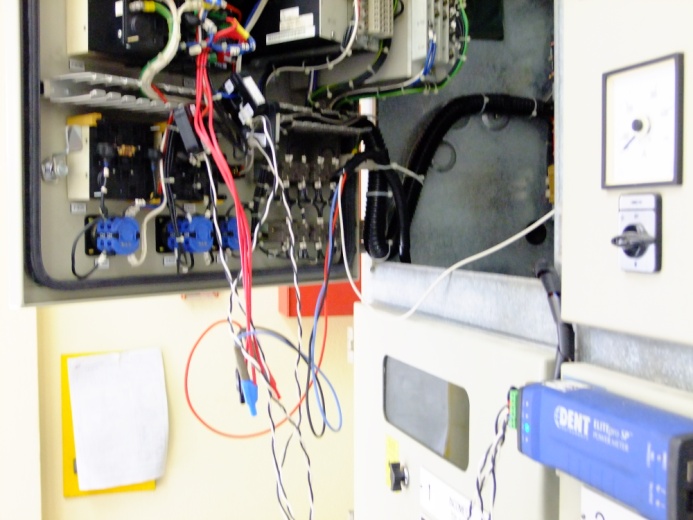 การพิสูจน์ ผลประหยัดจากการ ติดตั้งและใช้งาน
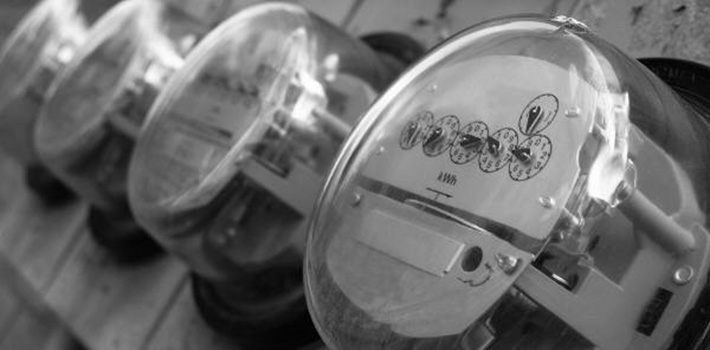 สัญญาที่เกี่ยวข้องกับโครงการ
Energy Performance Contract
EPC
สัญญาประกันผลประหยัดด้านพลังงาน
Quality Assurance Contact
QAC
สัญญาประกันคุณภาพอุปกรณ์ประหยัดพลังงาน
การพิสูจน์ ผลประหยัดจากการ ติดตั้งและใช้งาน
รายละเอียดของโครงการ
ได้รับเงินทุนสนับสนุนจาก มูลนิธิ อนุรักษ์พลังงานแห่งประเทศไทย
 รับประกันผลประหยัดขั้นต่ำที่ 24.75 % ระยะเวลา 3 ปี
 ระยะเวลาคืนทุน 2.25 ปี
ขอบเขตุของโครงการ
-  ติดตั้งอุปกรณ์ VSD ขนาดพิกัด 1865 kW ที่ FPT 02
ติดตั้งอุปกรณ์ Bypass ทำให้สามารถสลับการใช้ระหว่างสถานะ VSD 
    และ Auto trans พร้อมทั้งเลือกการทำงานระหว่าง Pump A และ Pump B ได้
-  ปรับปรุงระบบ SCADA เดิมให้สามารถใช้งานระบบ VSD ได้ด้วย
-  ติดตั้งเครื่องปรับอากาศขนาด 48000 Btu จำนวน 4 ชุด ในห้อง VSD
การพิสูจน์ ผลประหยัดจากการ ติดตั้งและใช้งาน
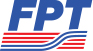 บริษัท ขนส่งน้ำมันทางท่อ จำกัด
ผู้ประกอบการที่เข้าร่วมโครงการประหยัดพลังงาน
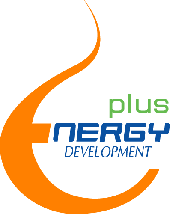 บริษัท เอ็นเนอร์ยี่ พลัส ดีเวลลอปเมนท์ จำกัด
ผู้ศึกษา และผู้ดำเนินโครงการประหยัดพลังงาน
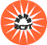 มูลนิธิ อนุรักษ์พลังงานแห่งประเทศไทย
ผู้ตรวจสอบ ผู้อนุมัติ และผู้สนับสนุนโครงการประหยัดพลังงาน
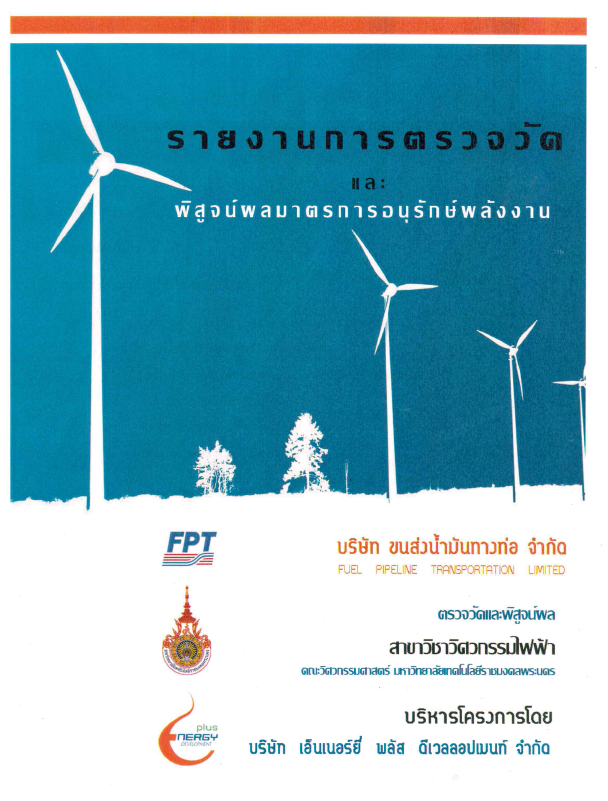 ผลวิเคราะห์
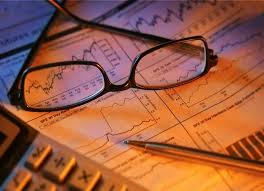 การพิสูจน์ ผลประหยัดจากการ ติดตั้งและใช้งาน
วิเคราะห์การคำนวณผลประหยัดของน้ำมันในแต่ละชนิด
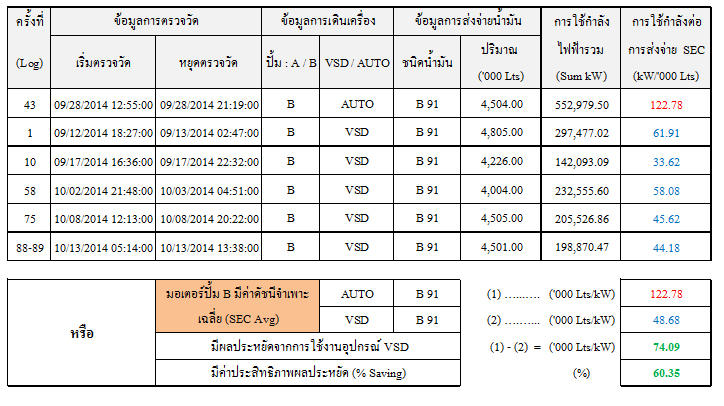 การพิสูจน์ ผลประหยัดจากการ ติดตั้งและใช้งาน
การวิเคราะห์เปอร์เซ็นต์ผลประหยัดจากการติดตั้งและใช้งานอุปกรณ์ VSD ในเงื่อนไขปกติ
หรือ
การพิสูจน์ ผลประหยัดจากการ ติดตั้งและใช้งาน
กราฟแสดงพิกัดกำลังไฟฟ้าในการส่งจ่ายน้ำมันก่อนและหลังปรับปรุง
kW Auto transformer : ช่วงเวลา 28/09/2014 10:03:00 - 28/09/2014 11:12:00 ปั้ม B ส่งจ่าย Jet – A1
kW VSD : ช่วงเวลา 02/10/2014 09:57:00 - 02/10/2014 16:34:00 ปั้ม B ส่งจ่าย Jet – A1
ทั้งสองช่วงเวลามีระยะเวลาในการจัดส่งต่อปริมาณน้ำมันในการจัดส่ง (Flow rate) ใกล้เคียงกัน
การพิสูจน์ ผลประหยัดจากการ ติดตั้งและใช้งาน
-
ไม่น้อยกว่า 24.75% จากการใช้พลังงานของมอเตอร์
จากการพิสูจน์ผลประหยัด 51.76 %
Energy Performance Contract
ผลประหยัดจะไม่น้อยกว่า 153,181.35 หน่วย/เดือน
-
จากการพิสูจน์ผลประหยัด 322,212.70 หน่วย/เดือน
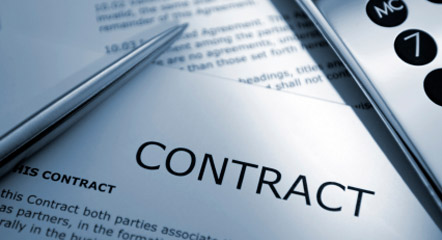 ผลตอบแทนจะไม่น้อยกว่า 577,493.68 บาท/เดือน (คิดที่ 3.77 บาท/kWh)
-
จากการพิสูจน์ผลฯ 1,214,741.89 บาท/เดือน
(คิดที่ 3.77 บาท/kWh)
-
ผลการประหยัดรับประกัน ภายในระยะเวลา 3 ปี
บริษัท ขนส่งน้ำมันทางท่อ จำกัด ได้รับรางวัล 
        “สถานประกอบการที่ประสบผลสำเร็จจากการใช้ระบบ ESCO
               ESCO Project Award”
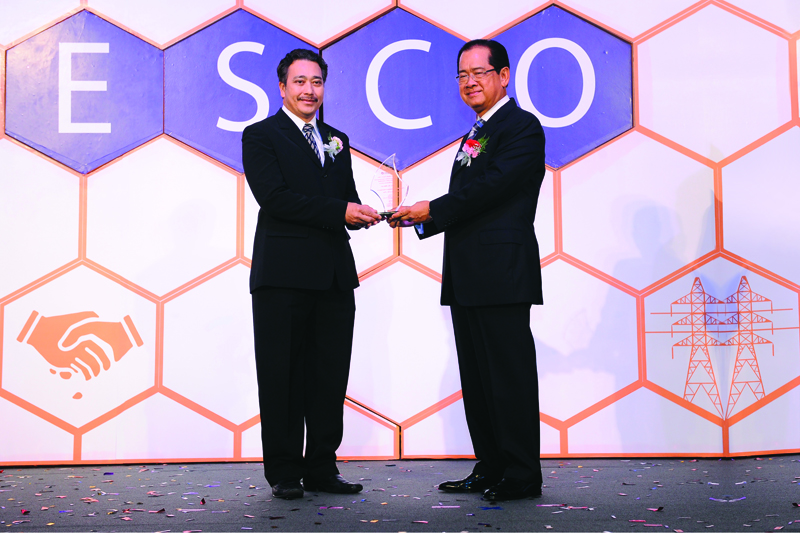 ผู้ประกอบการต่างๆ ที่ได้รับรางวัล 
        “สถานประกอบการที่ประสบผลสำเร็จจากการใช้ระบบ ESCO
               ESCO Project Award”
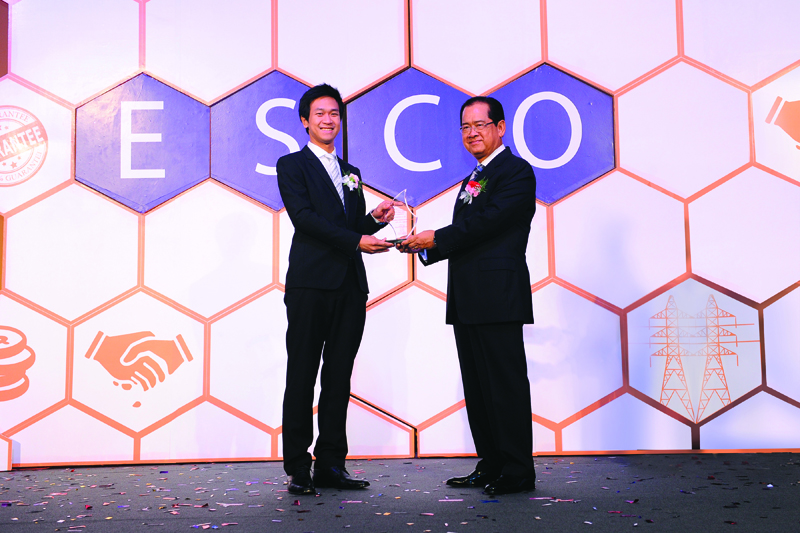 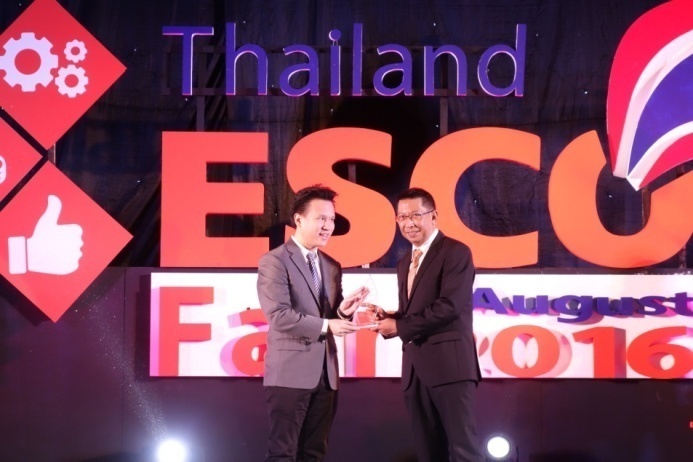 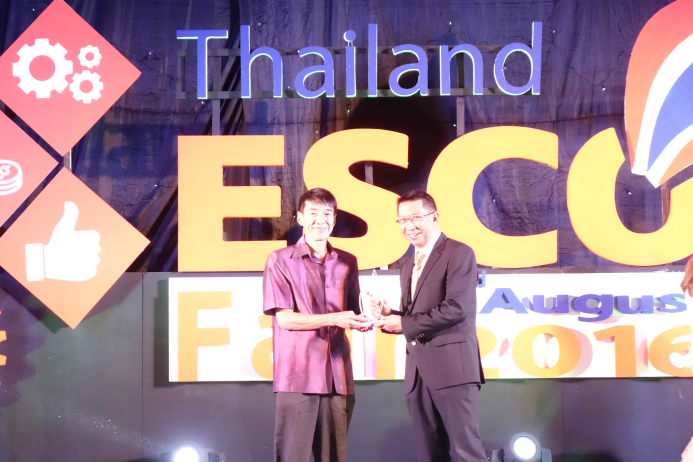 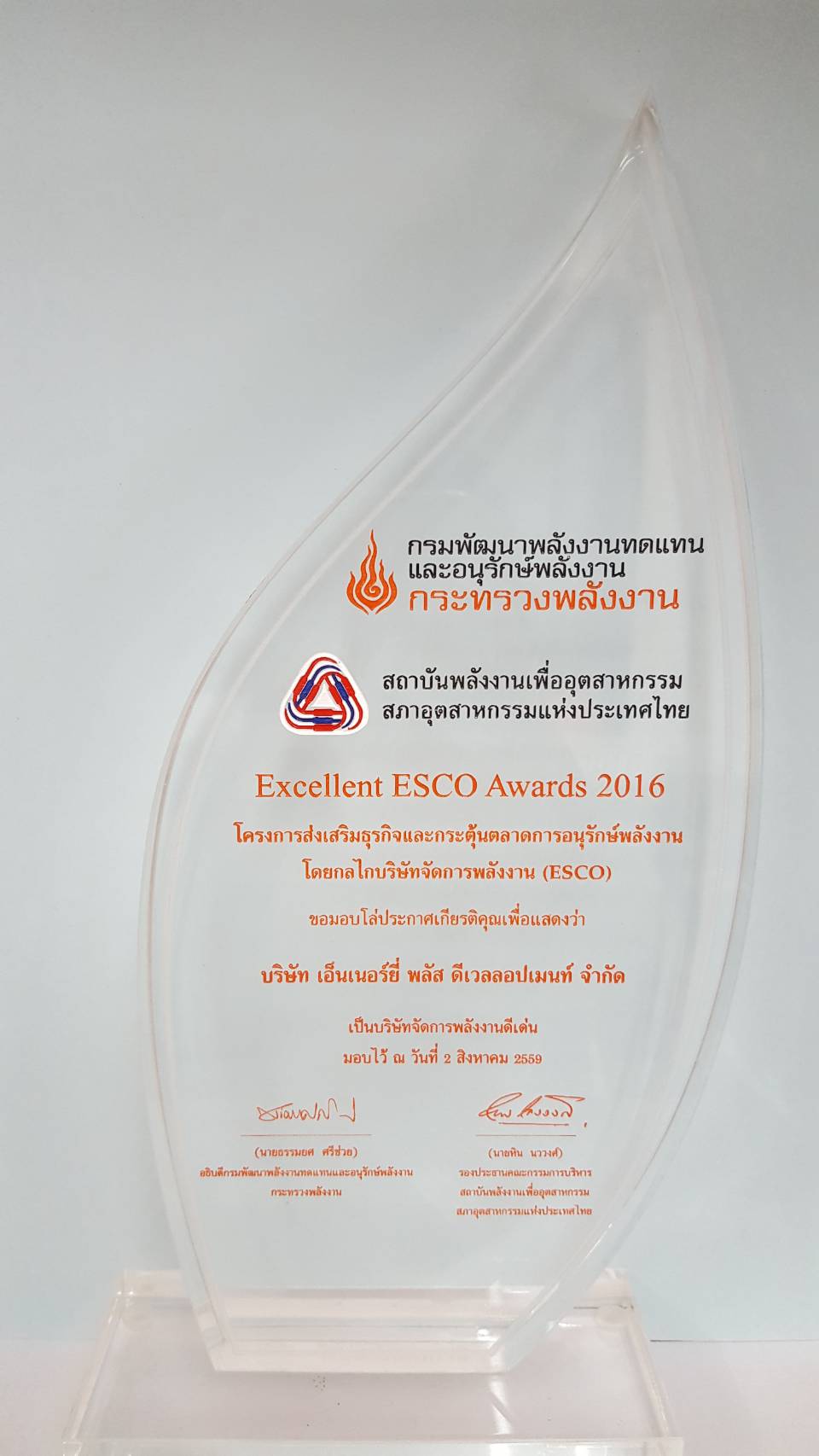 บริษัท เอ็นเนอร์ยี่ พลัส ดีเวลลอปเมนท์ ได้รับรางวัล 
        “ Excellent ESCO Awards 2016”
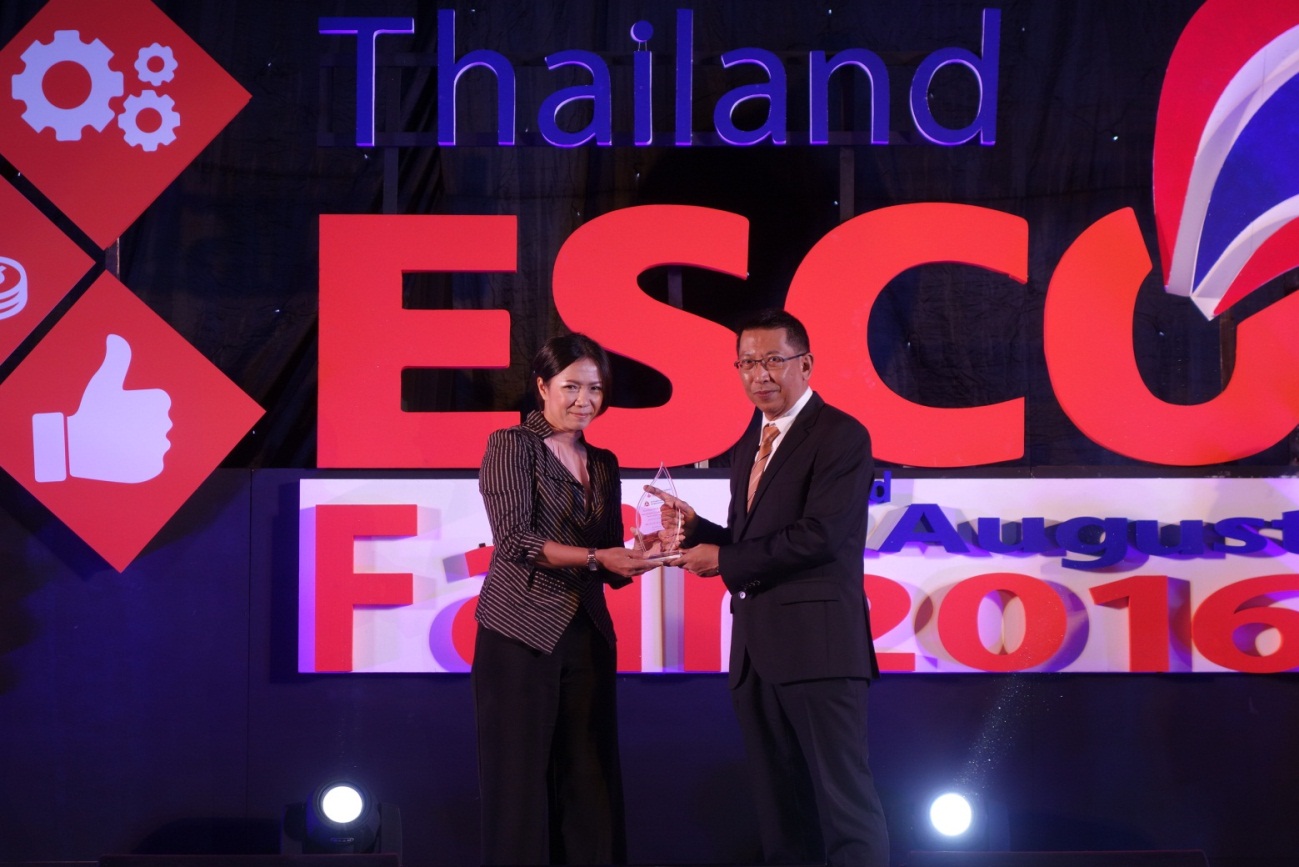 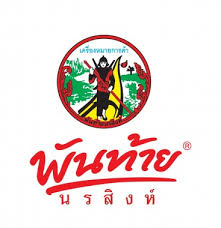 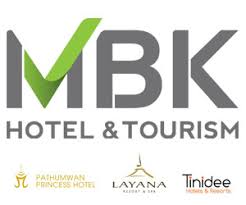 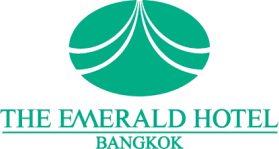 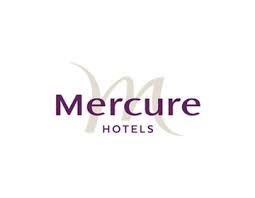 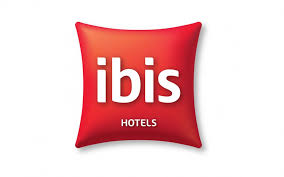 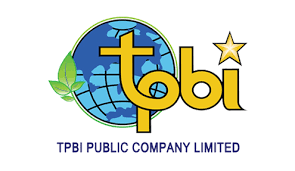 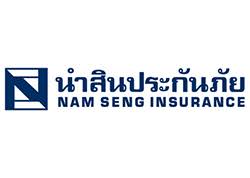 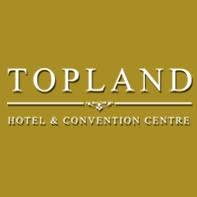 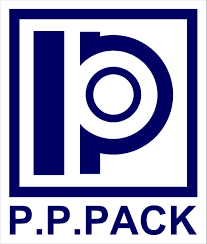 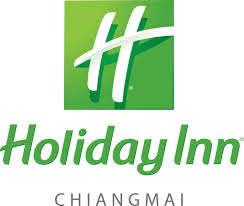 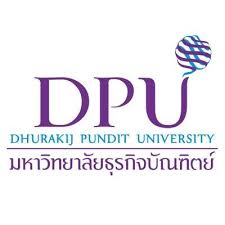 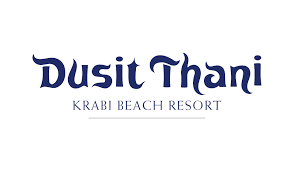 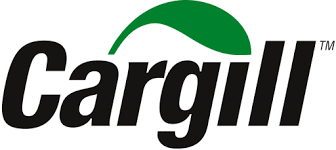 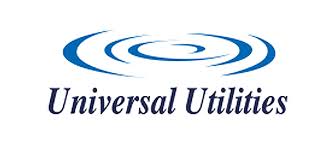 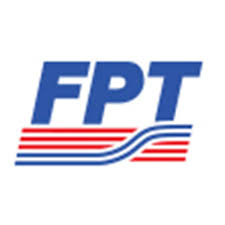 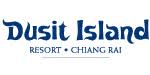 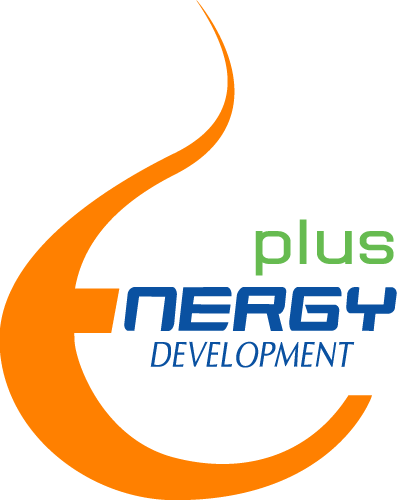 บริษัท เอ็นเนอร์ยี่ พลัส ดีเวลลอปเมนท์ จำกัด
4  ถนนกรุงเทพ-นนท์ 40
แขวงวงศ์สว่าง เขตบางซื่อ กรุงเทพ 10800

โทรศัพท์ 0-2910-7778 โทรสาร 0-2910-7773
มือถือ 08-1637-4250
E-mail : tha.rod877@gmail.com.
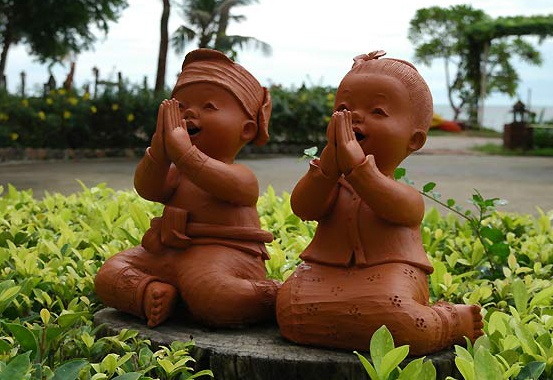 Thank you for your Attention
สามารถศึกษาข้อมูลเพิ่มเติมได้ที่ www.energypld.com